Работа в Excel 2007
Основы
Диаграммы
Численные методы
Статистика
Восстановление зависимостей
Моделирование
Работа в Excel 2007
Тема 1. Основы
Электронные таблицы
Основная задача – автоматические вычисления с данными в таблицах.
Кроме того:
хранение данных в табличном виде
представление данных в виде диаграмм
анализ данных
составление прогнозов
поиск оптимальных решений
подготовка и печать отчетов
Примеры:
Microsoft Excel – файлы *.xls, *.xlsx
OpenOffice Calc – файлы *.ods – бесплатно
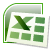 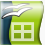 Электронные таблицы
имена столбцов
активная ячейка
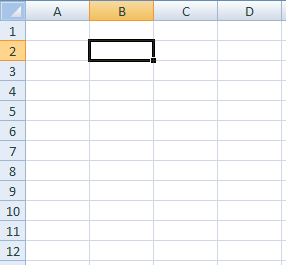 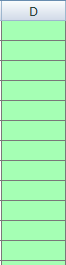 текст
числа
формулы
время
дата
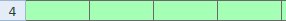 номера
строк
строка
столбец
неактивная ячейка
Начало работы с Microsoft Excel
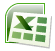 Программы – Microsoft Office – Excel 2007
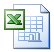 Файлы:         *.xlsx (старая версия –  *.xls)
Вася.xlsx рабочая книга
Лист 1
Лист 2
План по валу
Вал по плану
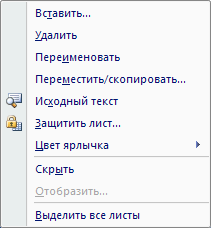 переходы по листам
ЛКМ
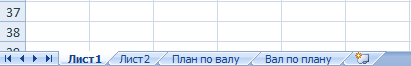 новый лист
ПКМ
!
Формула всегда начинается знаком «=»!
Адреса
адрес активной ячейки
диапазон B2:С7
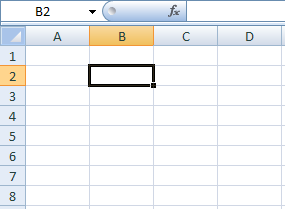 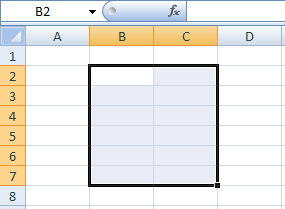 B2
ячейка B2
С7
Ссылки в формулах:           =B2+2*C3      =A2+2*СУММ(B2:C7)
Ввод данных
отменить (Esc)
принять (Enter)
адрес активной ячейки
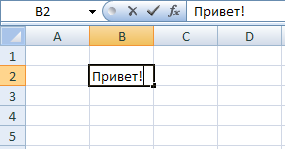 строка редактирования
ЛКМ
F2 – редактировать прямо в ячейке
Выделение данных
ячейка:
диапазон:
ЛКМ
+ЛКМ
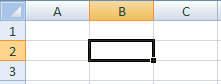 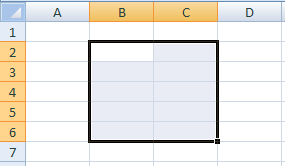 – ЛКМ
строки:
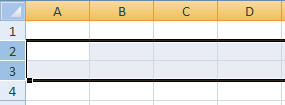 ЛКМ
несвязанные диапазоны:
+Ctrl и выделять второй
ЛКМ
столбцы:
вся таблица:
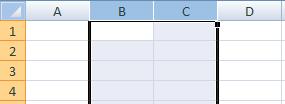 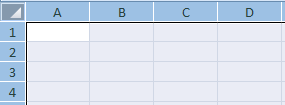 ЛКМ
Операции со строками и столбцами
размеры
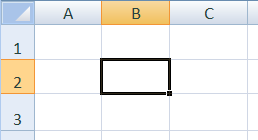 высота строк
ширина
столбцов
добавление, удаление
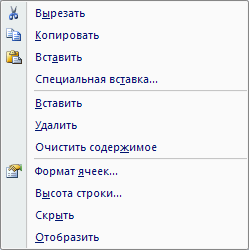 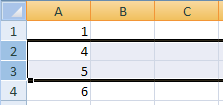 ПКМ
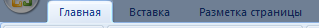 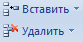 Перемещение и копирование
перетащить ЛКМ
за рамку (!)
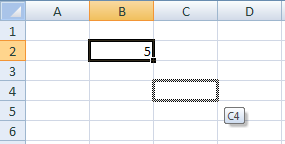 +Ctrl = копирование
+Alt = на другой лист
перемещение со сдвигом (+Shift)
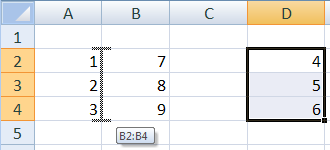 Типы ссылок
относительные (меняются так же, как и адрес формулы )
формула «переехала» на один столбец вправо и на одну строку вниз;
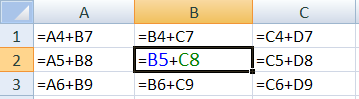 имя столбца  на 1
номер строки  на 1
абсолютные
(не меняются)
смешанные(меняется только относительная часть)
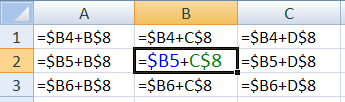 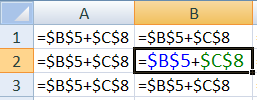 Заполнение рядов
арифметическая прогрессия
копирование формул
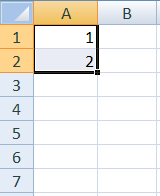 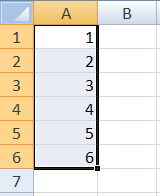 маркер заполнения
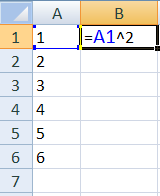 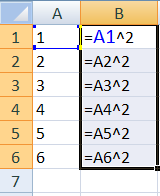 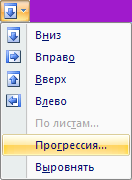 ЛКМ
ЛКМ
даты
время
списки
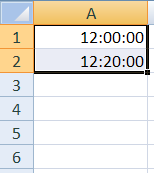 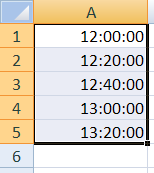 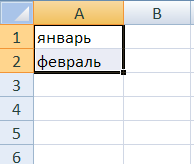 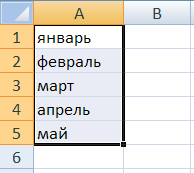 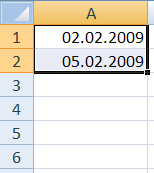 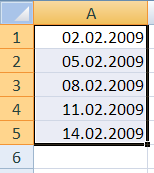 Оформление ячеек
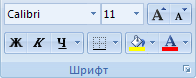 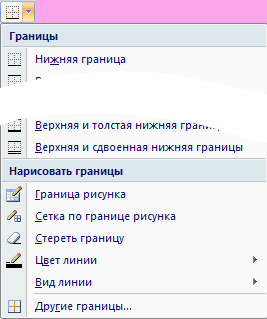 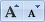  размер
все свойства
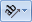 направление
в несколько строк
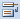 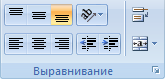 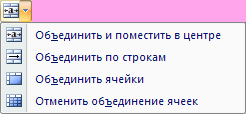 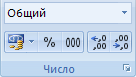 количество знаковв дробной части
денежныйформат
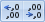 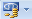 !
Можно мышкой!
Функции
ввод в строке редактирования
изменение диапазона
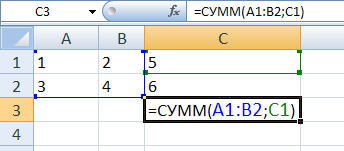 ввод в ячейке
ячейка
диапазон
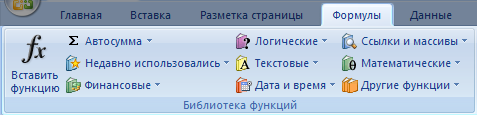 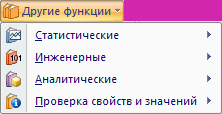 мастер функций
Некоторые функции
СУММ – сумма значений ячеек и диапазонов
СРЗНАЧ – среднее арифметическое
МИН – минимальное значение
МАКС – максимальное значение
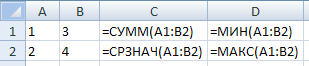 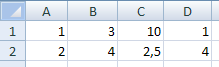 Функция ЕСЛИ
ЕСЛИ – выбор из двух вариантов
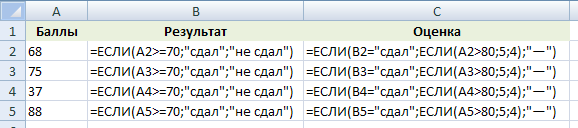 условие
если «да»
если «нет»
=ЕСЛИ(B2="сдал"; ЕСЛИ(A2>80; 5; 4); "–")
=ЕСЛИ(A2>=70; "сдал"; "не сдал")
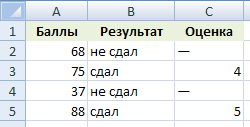 Логические операции
НЕ – обратное условие,   НЕ(B2<10)   ?
И – одновременное выполнение всех условий
B2>=10
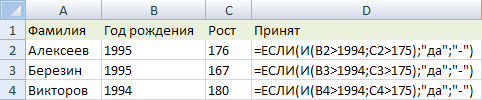 =ЕСЛИ( И(B2>1994; C2>175);"да";"–")
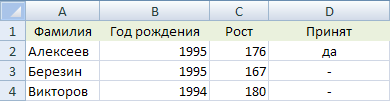 Логические операции
ИЛИ – выполнение хотя бы одного из условий
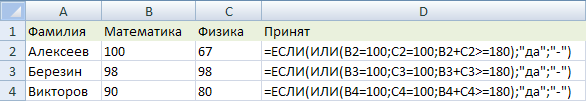 =ЕСЛИ( ИЛИ(B2=100; C2=100; B2+C2>=180);"да";"–")
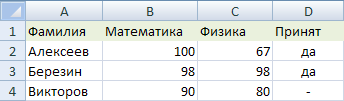 Подсчёт числовых значений
СЧЁТ – считает ячейки с числами или формулами, которые дают числа
=A1+1
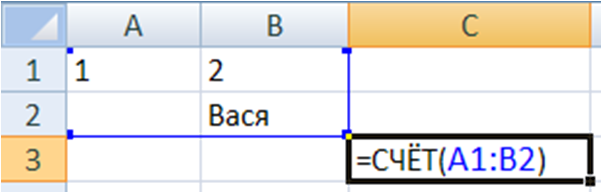 2
Подсчёт значений по условию
СЧЁТЕСЛИ – считает ячейки, удовлетворяющие условию
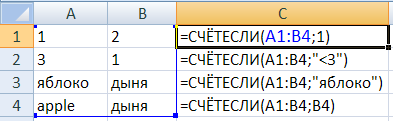 2
3
1
2
Сортировка
Сортировка – это расстановка элементов в заданном порядке.
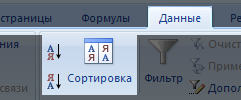 Сортировка одного столбца
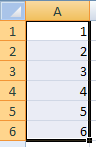 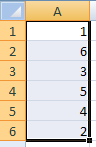 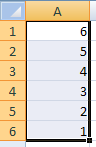 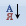 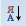 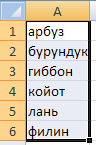 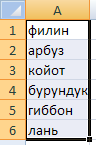 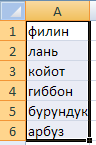 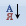 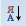 ?
Почему нельзя   сортировать по   столбцу?
Сортировка связанных данных
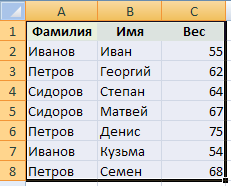 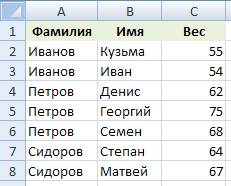 первая строка – это заголовки
строки или столбцы
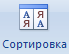 критерий
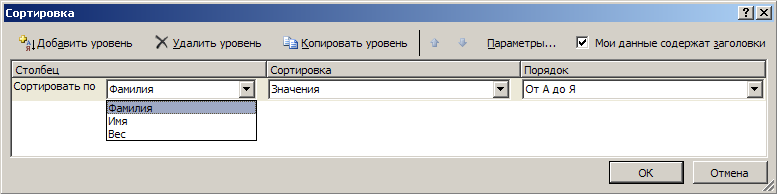 Многоуровневая сортировка
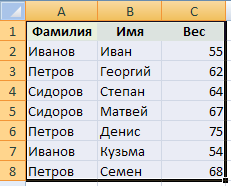 Задача:  расставить фамилии по алфавиту, а людей с одинаковыми фамилиями расставить в алфавитном порядке по именам.
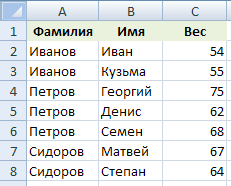 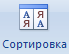 ЛКМ
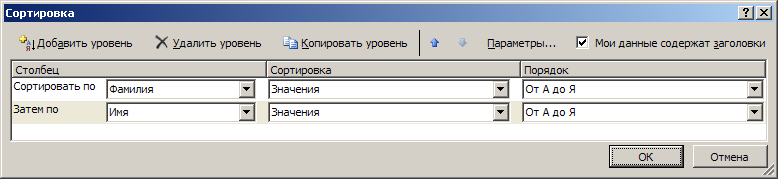 Имена ячеек и диапазонов
Присвоить имя
Имена в формулах
ввести имя
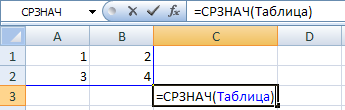 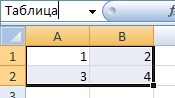 Работа с именами
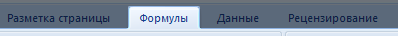 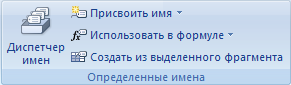 Работа в Excel 2007
Тема 2. Диаграммы
© К.Ю. Поляков, 2009-2012
Общий подход
диаграммы строятся на основе данных таблицы
проще всего сначала выделить все нужные данные, а потом…




все данные, которые должны обновляться автоматически, нужно выделить
для выделения несвязанных диапазонов используем +Ctrl
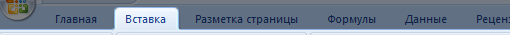 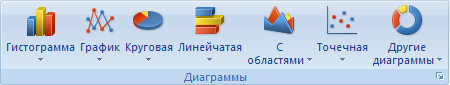 Основные типы диаграмм
Гистограмма (столбчатая диаграмма): сравнение значений одного или нескольких рядов данных
Круговая: доли в сумме
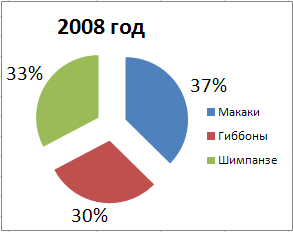 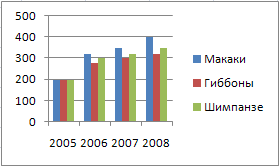 Точечная: связь между парами значений (график функции)
График: показывает изменение процесса во времени (равномерные отсчеты)
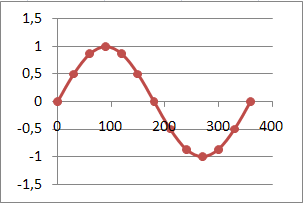 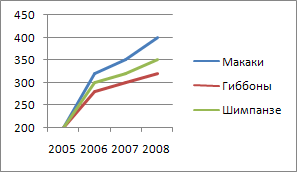 Элементы диаграмм
название диаграммы
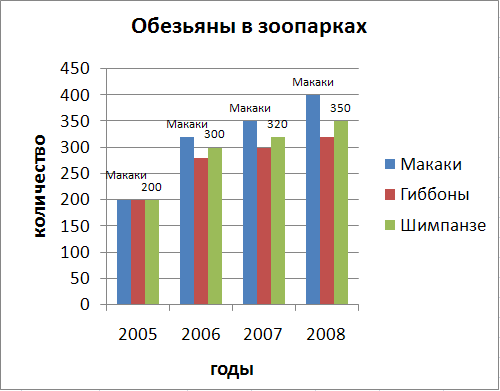 подписи данных
сетка
легенда
ряды данных
ось
названия осей
Настройка диаграммы и ее элементов
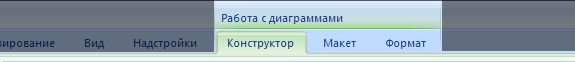 Конструктор: общие свойства
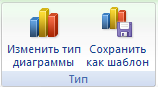 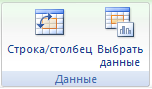 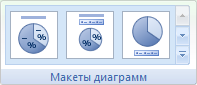 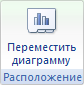 Макет: настройка свойств отдельных элементов
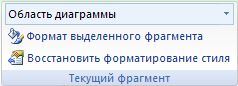 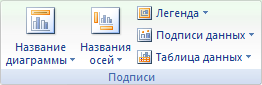 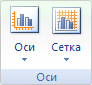 Формат: оформление отдельных элементов
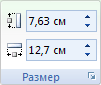 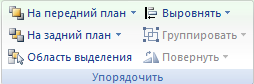 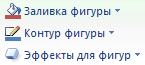 !
Что зависит от шага?
Графики функций
Задача: построить график функции           для               .
Таблица значений функции:
шаг 0,5
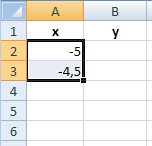 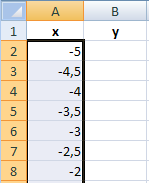 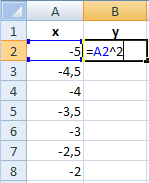 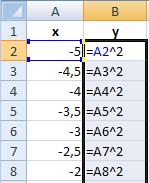 ЛКМ
ЛКМ
Графики функций
Вставка диаграммы «Точечная»:
выделить данные
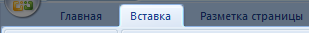 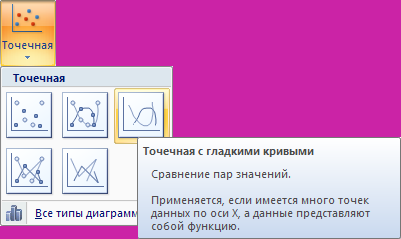 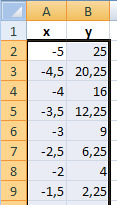 результат:
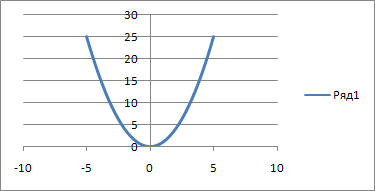 Работа в Excel 2007
Тема 3. Численные         методы
© К.Ю. Поляков, 2009-2012
?
?
Как решить математическими методами?
Как выбрать начальное приближение?
Решение уравнений
Задача: найти все решения уравнения                на интервале [-5,5]
Методы решения уравнений:
аналитические: решение в виде формулы 
численные: приближенное решение, число
выбрать начальное приближение      «рядом» с решением


по некоторому алгоритму вычисляют первое приближение, затем – второе и т.д.
вычисления прекращают, когда значение меняется очень мало (метод сходится)
Решение уравнения
1. Таблица значений функций на интервале [-5,5]
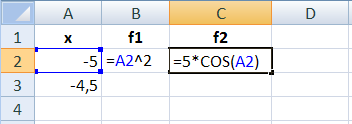 2. Графики функций (диаграмма «Точечная»)
2 решения: начальные приближения
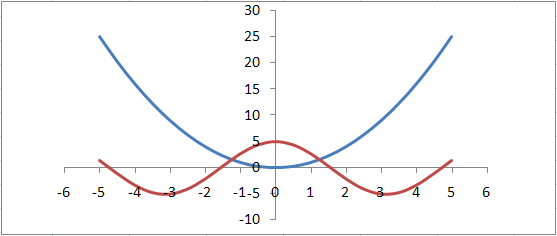 ?
Зачем нужна разность?
Решение уравнения
3. Подготовка данных
начальное приближение
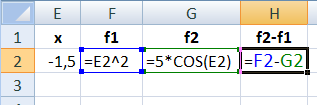 целевая ячейка
Цель: H2=0
?
?
Почему   не нуль?
Как найти второе решение?
Решение уравнения
4. Подбор параметра
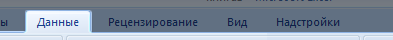 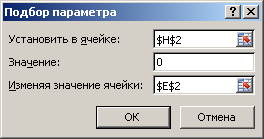 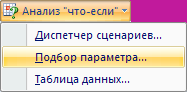 ошибка
решение уравнения
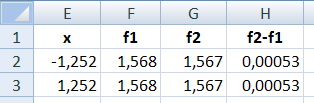 Оптимизация
Оптимизация – это поиск оптимального (наилучшего) варианта в заданных условиях.
Оптимальное решение – такое, при котором некоторая заданная функция (целевая функция) достигает минимума или максимума.
Постановка задачи: 
целевая функция



ограничения, которые делают задачу осмысленной
(расходы, потери, ошибки)
(доходы, приобретения)
Задача без ограничений: построить дом 
			    при минимальных затратах. Решение: не строить дом вообще.
Оптимизация
локальный минимум
глобальныйминимум
обычно нужно найти глобальный минимум
большинство численных методов находят только локальный минимум
минимум, который найдет Excel, зависит от выбора начального приближения («шарик на горке скатится в ближайшую ямку»)
?
!
Зачем нужен   график?
Изменение E2 должно влиять на F2!
Поиск минимума функции
1. Строим график функции (диаграмма «Точечная»)
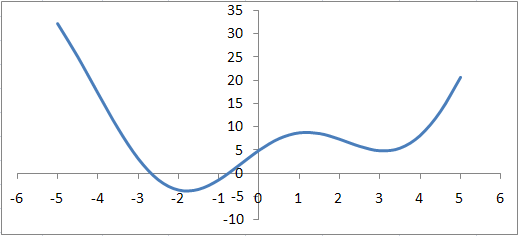 начальное приближение
2. Подготовка данных
целевая
ячейка
начальное приближение
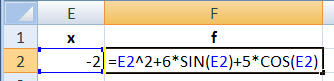 Поиск минимума функции
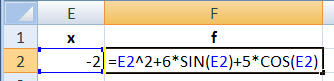 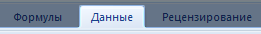 целевая
ячейка
3. Надстройка «Поиск решения»
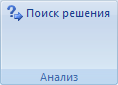 изменяемые ячейки:
E2
D2:D6
D2:D6; C5:C8
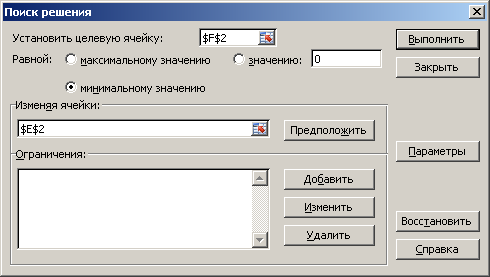 ограничения
A1 <= 20
B2:B8 >= 5
A1 = целое
Параметры оптимизации
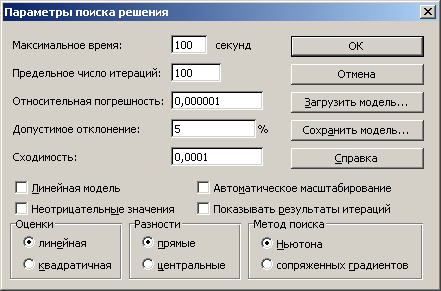 ?
?
Подбор параметра – это оптимизация?
Как влияет ограничение «A1-целое» на    сложность решения задачи?
Оптимизация
Надстройка «Поиск решения» позволяет:
искать минимум и максимум функции
использовать несколько изменяемых ячеек и диапазонов
вводить ограничения (<=, >=, целое, двоичное)
Работа в Excel 2007
Тема 4. Статистика
Ряд данных и его свойства
Ряд данных – это упорядоченный набор значений
Основные свойства (ряд A1:A20):
количество элементов  =СЧЁТ(A1:A20)
количество элементов, удовлетворяющих некоторому условию: 	= СЧЁТЕСЛИ(A1:A20;"<5")
минимальное значение  =МИН(A1:A20)
максимальное значение  =МАКС(A1:A20)
сумма элементов =СУММ(A1:A20)
среднее значение =СРЗНАЧ(A1:A20)
?
В чем различие?
Дисперсия
Для этих рядов одинаковы МИН, МАКС, СРЗНАЧ
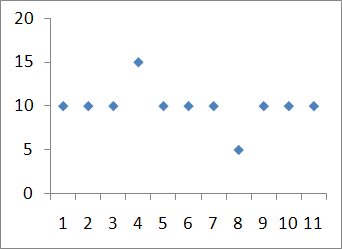 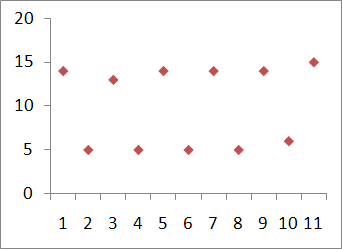 Дисперсия («разброс») – это величина, которая характеризует разброс данных относительно среднего значения.
Дисперсия
среднее арифметическое
квадрат отклонения от среднего
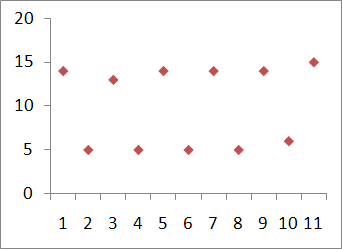 средний квадрат отклонения от среднего значения
?
В каких   единицах   измеряется?
Дисперсия и СКВО
Стандартная функция
	=ДИСПР(A1:A20)
Функции – Другие – Статистические
Что неудобно:
если      измеряется в метрах,    то      – в  м2
СКВО = среднеквадратическое отклонение


	=СТАНДОТКЛОНП(A1:A20)
Взаимосвязь рядов данных
Два ряда одинаковой длины:
Вопросы:
есть ли связь между этими рядами (соответствуют ли пары            какой-нибудь зависимости                )
насколько сильна эта связь?
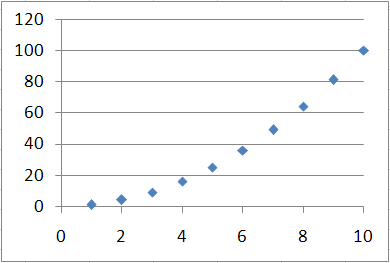 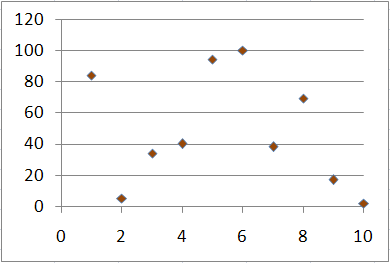 ?
Если     и     – один и тот же ряд?
Взаимосвязь рядов данных
Ковариация:
в среднем!
Как понимать это число?
если 
если 
если
увеличение     приводит к увеличению
увеличение     приводит к уменьшению
связь обнаружить не удалось
Что плохо?
единицы измерения: если      в метрах,     в литрах, то      – в мл
      зависит от абсолютных значений     и     , поэтому ничего не говорит о том, насколько сильна связь
?
Какова размерность?
Взаимосвязь рядов данных
Коэффициент корреляции:
– СКВО  рядов     и
безразмерный!
Как понимать это число?
если            : увеличение     приводит к увеличению
если            : увеличение     приводит к уменьшению
если            : связь обнаружить не удалось
=КОРРЕЛ(A1:A20;B1:B20)
?
!
Если           , то связи нет?
Метод для определения линейной зависимости!
Взаимосвязь рядов данных
Как понимать коэффициент корреляции?
                    : очень слабая корреляция
                    : слабая
                    : средняя
                    : сильная
                    : очень сильная
                    : линейная зависимость           
                    : линейная зависимость
Работа в Excel 2007
Тема 5. Восстановление           зависимостей
© К.Ю. Поляков, 2009-2012
Восстановление зависимостей
Два ряда одинаковой длины:
задают некоторую неизвестную функцию
Зачем:
найти     в промежу-точных точках(интерполяция)
найти     вне диапазона измерений(экстраполяция,    прогнозирование)
!
Через заданный набор точек проходит   бесконечно много разных кривых!
Какое решение нам нужно?
Вывод: задача некорректна, поскольку решение                неединственно.
!
?
График функции не   обязательно проходит   через заданные точки!
Как выбрать     функцию?
Восстановление зависимостей
Корректная задача: найти функцию заданного вида,                   которая лучше всего соответствует данным.
Примеры:
линейная
полиномиальная

степенная
экспоненциальная

логарифмическая
?
Зачем возведение в квадрат?
Что значит «лучше всего соответствует»?
Метод наименьших квадратов (МНК):
заданные пары значений
чтобы складывать положительные значения
решение сводится к системе линейных уравнений (просто решать!)
МНК для линейной функции
неизвестно!
a
-b
c
!
Фактически – метод наименьших квадратов!
Коэффициент достоверности
заданные пары значений
– среднее значение
Крайние случаи:
если график проходит через точки:

если считаем, что y не меняется и             :
Восстановление зависимостей
Диаграмма «График»:
ПКМ
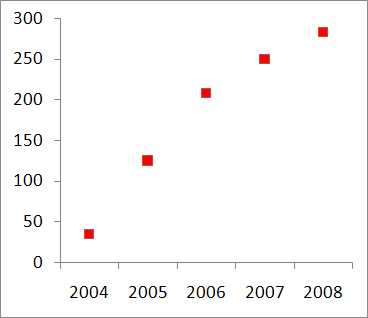 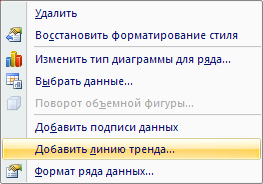 Восстановление зависимостей
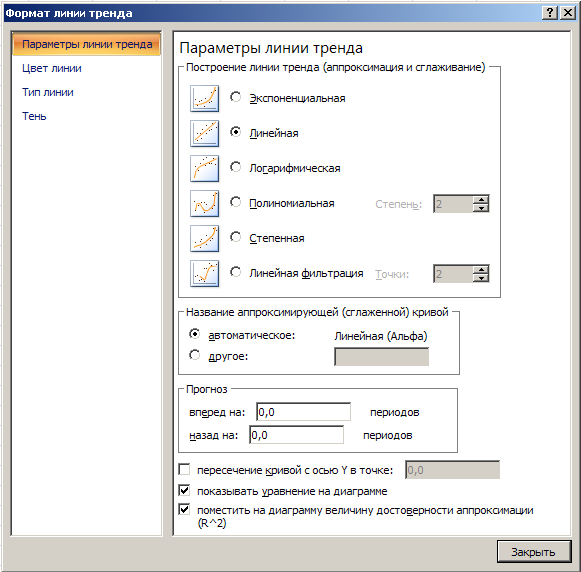 тип функции
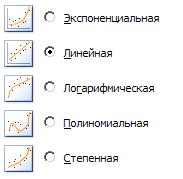 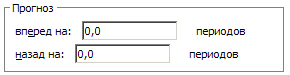 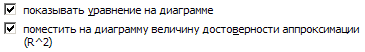 ?
?
!
Насколько хорошо выбрана функция?
Что такое     ?
В диаграмме «График»             для первой точки,               для второй и т.д.
Восстановление зависимостей
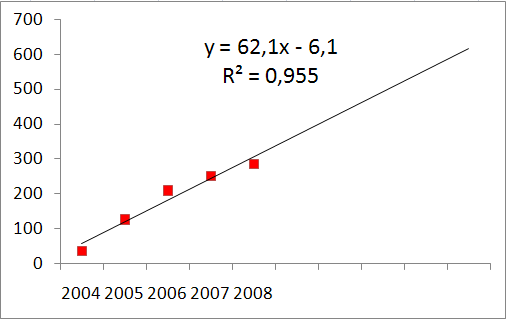 ?
!
Что делать?
Это задача оптимизации!
Восстановление зависимостей
Сложные случаи (нестандартная функция):
Алгоритм:
выделить ячейки для хранения
построить ряд                     для тех же
построить на одной диаграмме ряды     и    
попытаться подобрать                так, чтобы два графика были близки
вычислить       в отдельной ячейке
     функции:   СУММКВРАЗН – сумма квадратов разностей рядов                                ДИСПР – дисперсия
Поиск решения:
Работа в Excel 2007
Тема 6. Моделирование
(по материалам учебника Н.В. Макаровой)
Модель деления
– начальная численность
– после 1 цикла деления
– после 2-х циклов
Особенности модели:
не учитывается смертность
не учитывается влияние внешней среды
не учитывается влияние других видов
Рождаемость и смертность
– коэффициент рождаемости
– коэффициент смертности
Коэффициент изменения численности
Особенности модели:
не учитывается влияние численности N и внешней среды на K
не учитывается влияние других видов на K
Влияние численности и внешней среды
A – коэффициент устойчивости вида
B – коэффициент среды обитания
Варианты:
устанавливается постоянная численность
постоянно меняется (колебания)
вымирание
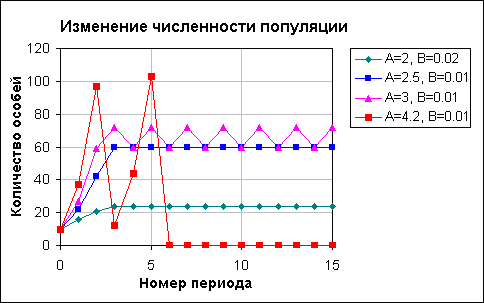 ?
Откуда видно   влияние?
Влияние других видов
Ni – численность белок, Mi – численность бурундуков
K2, K4  – взаимное влияние
если K2 >K1  или K4 >K3  – враждующие виды
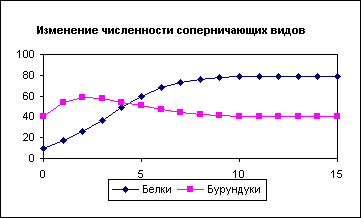 ?
Как скопировать формулы «вниз»?
Моделирование двух популяций
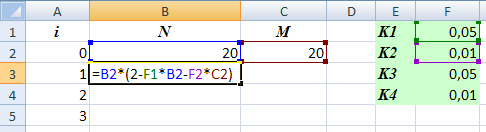 Конец фильма